Global Tsunami Model (GTM) Probabilistic Tsunami Hazard Assessment (PTHA) Hafize Başak Bayraktar and GTM PTHA Working Group
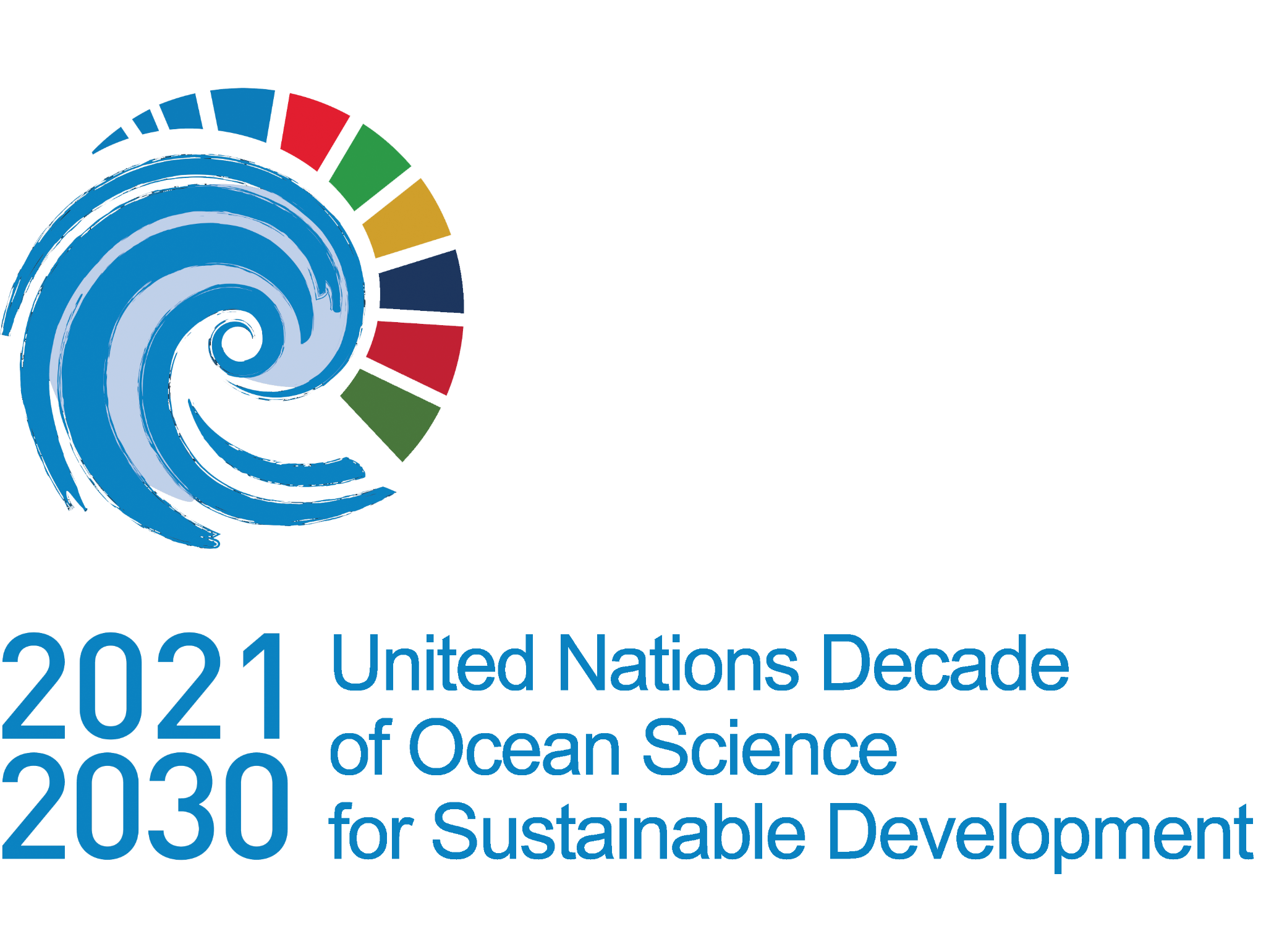 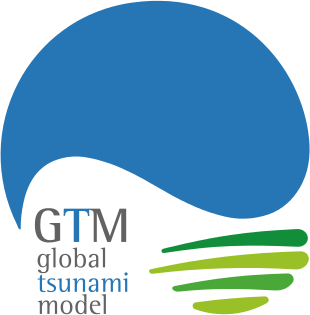 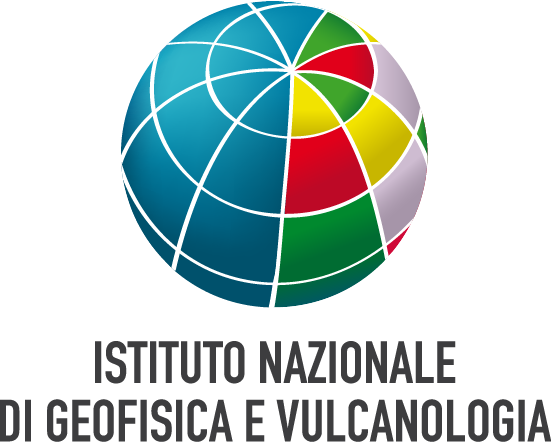 Probabilistic Tsunami Hazard Analysis (PTHA) Workflow
STEP-1

Probabilistic earthquake model
Probabilistic Tsunami Hazard Analysis (PTHA) Workflow
STEP-1

Probabilistic earthquake model
STEP-2

Tsunami generation and propagation
List of events
Probabilistic Tsunami Hazard Analysis (PTHA) Workflow
STEP-1

Probabilistic earthquake model
STEP-2

Tsunami generation and propagation
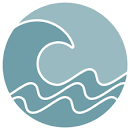 List of events
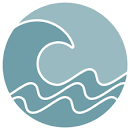 STEP-3

Hazard aggregation and uncertainty quantification
Mean annual rates and related epistemic uncertainty
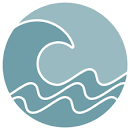 Probabilistic Hazard Model
Hazard Curve
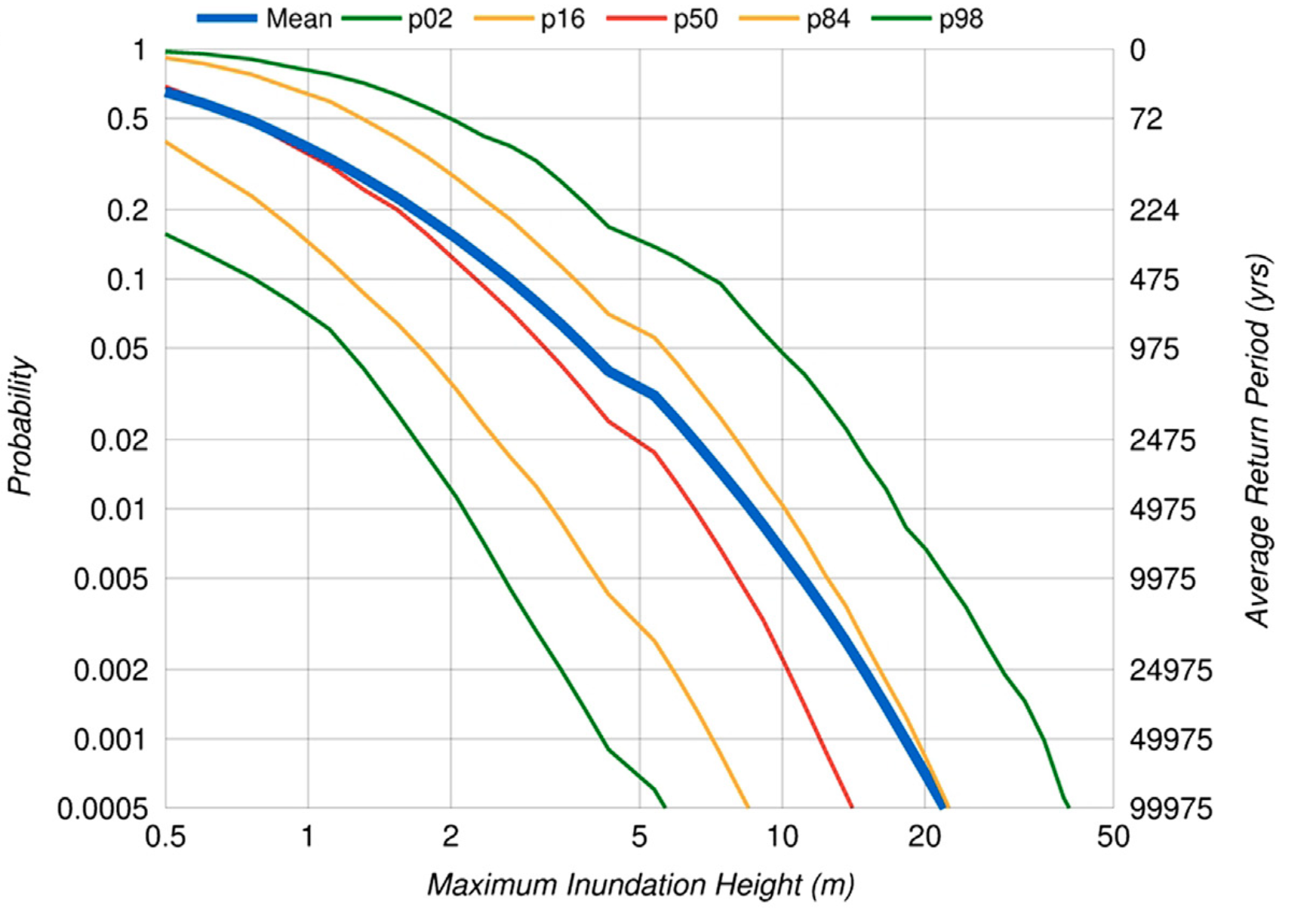 P( > MIHth , 50 yr)POI
Probabilistic Hazard Model
Hazard or Probability Map
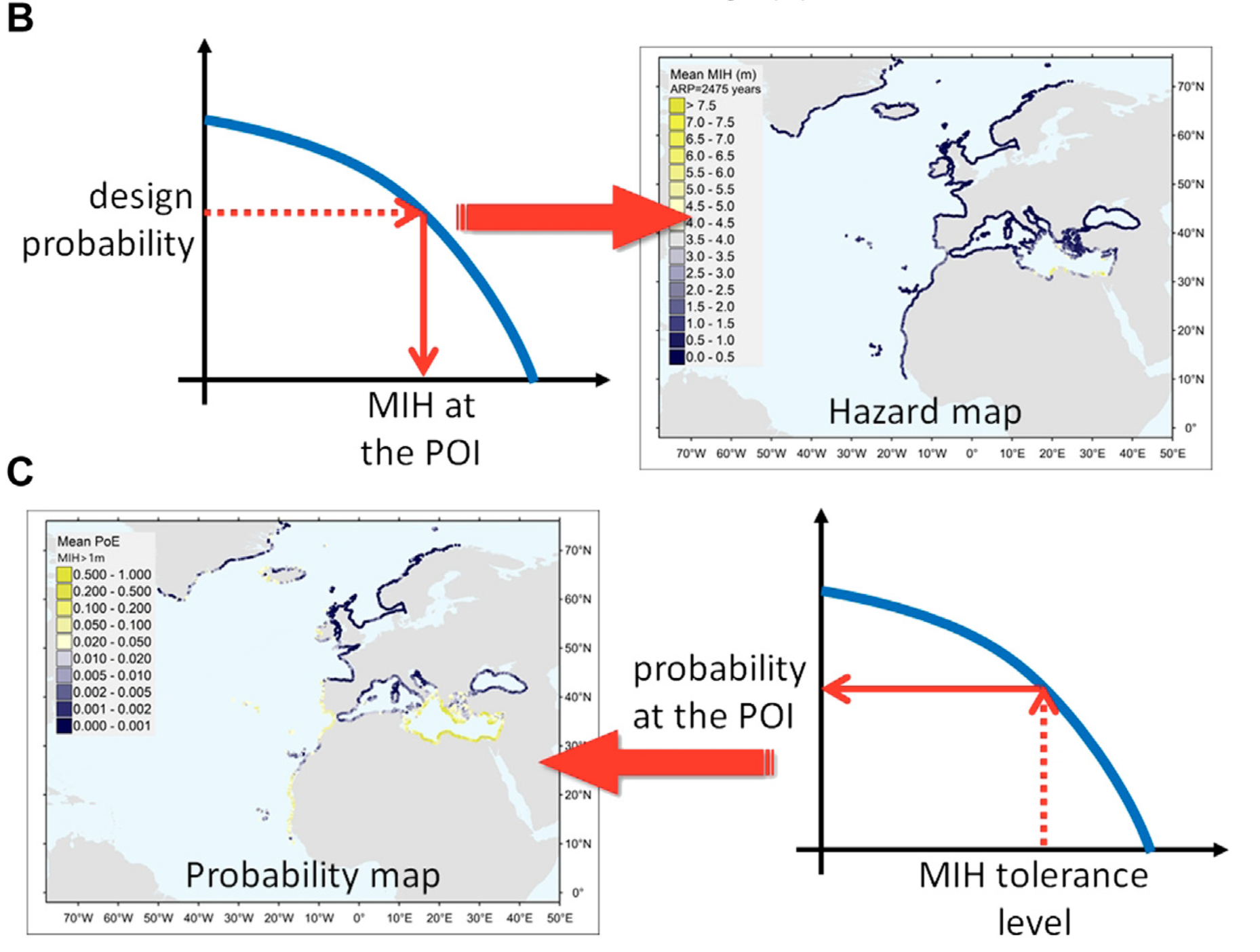 EPOS Services
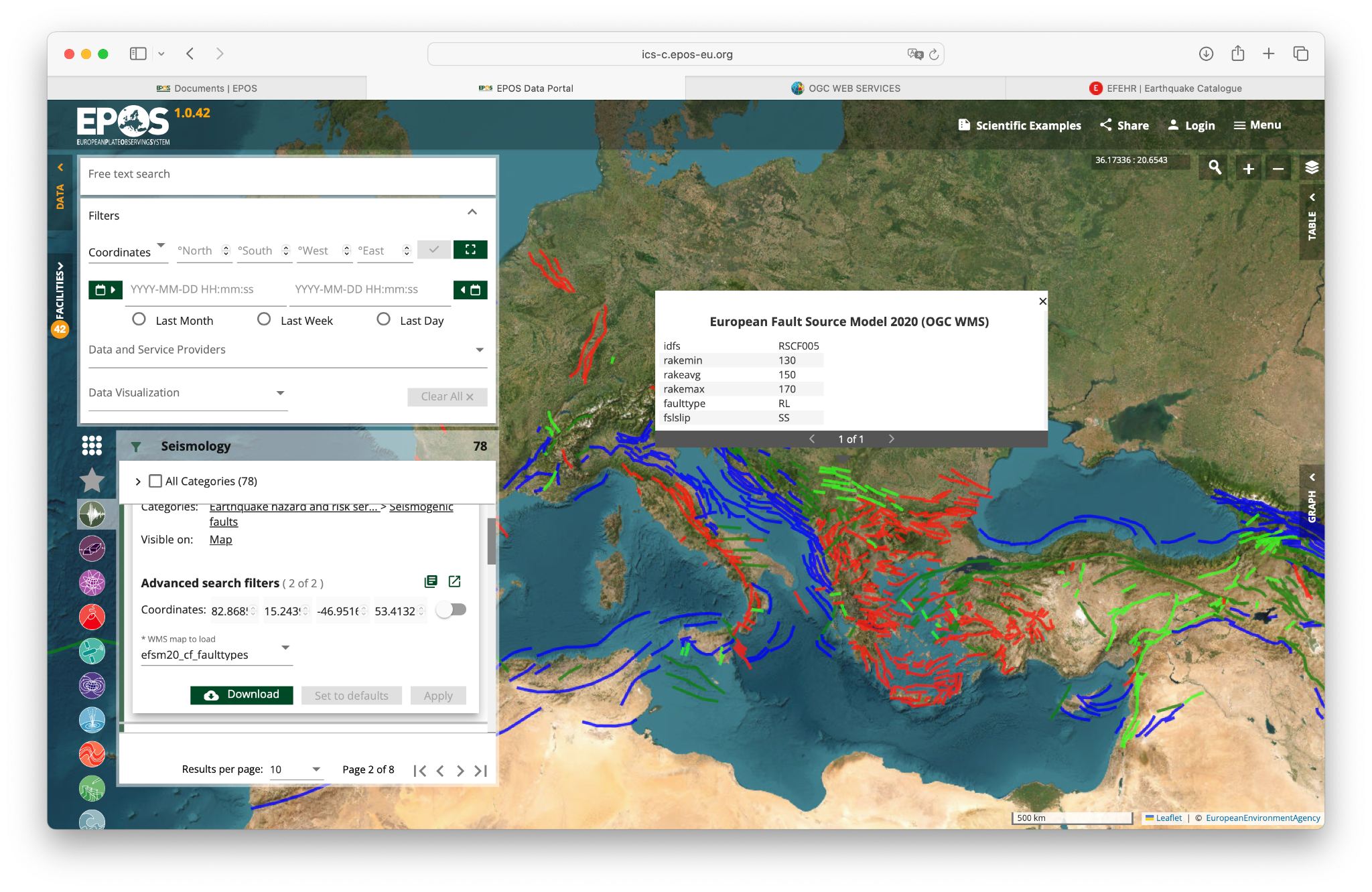 European Fault Source Model
EPOS Services
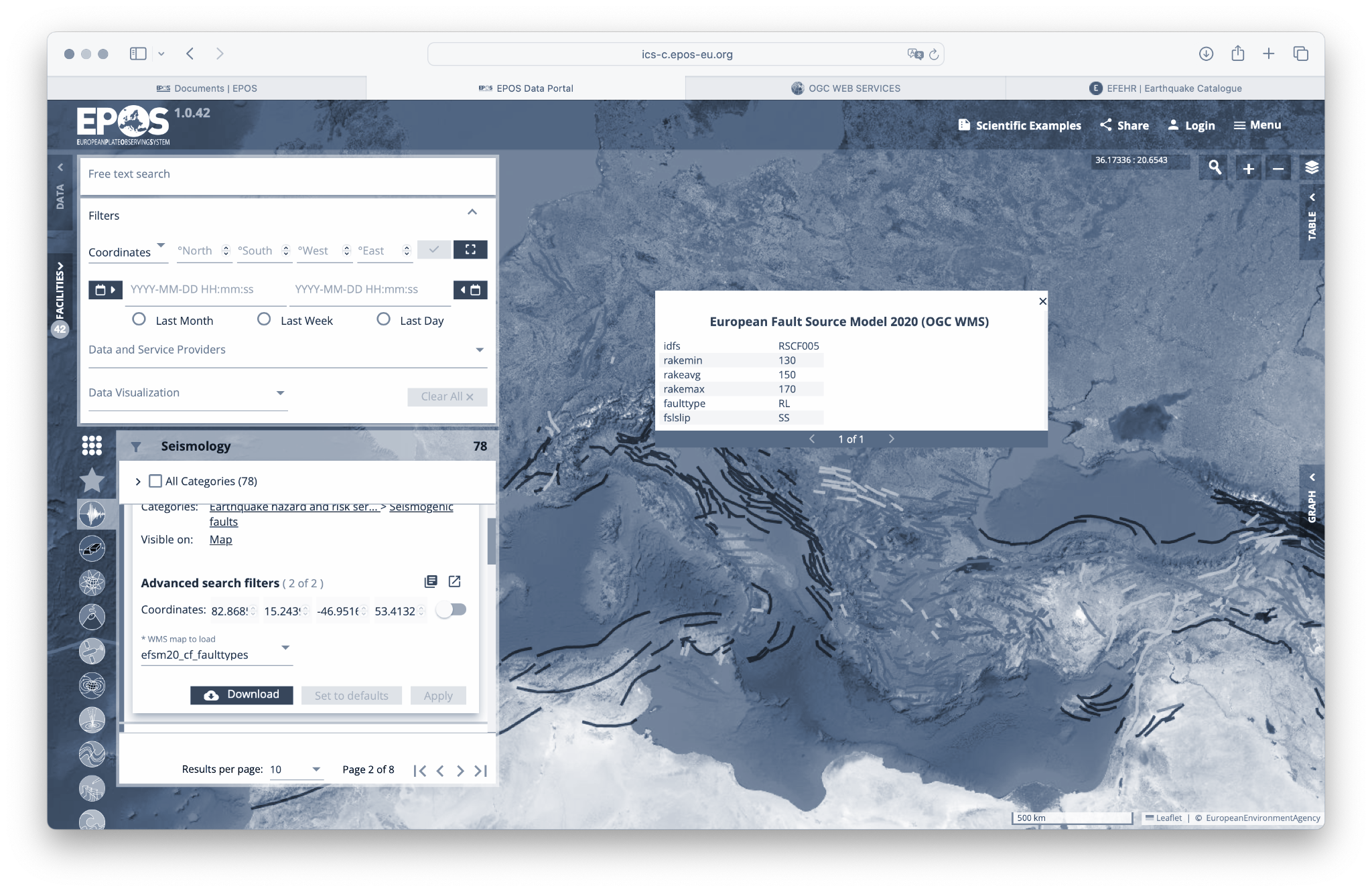 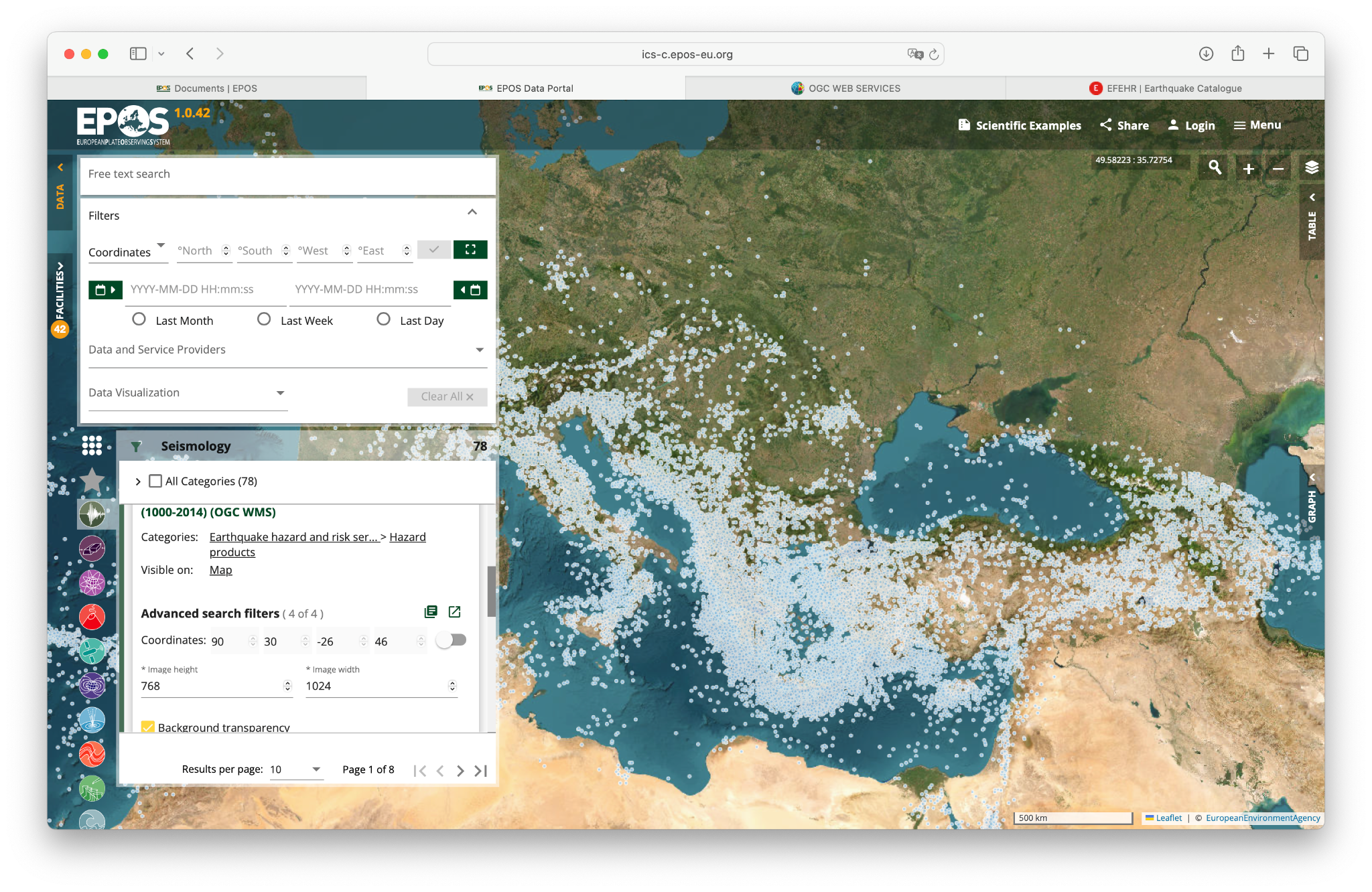 Unified Earthquake Catalogue
EPOS Services
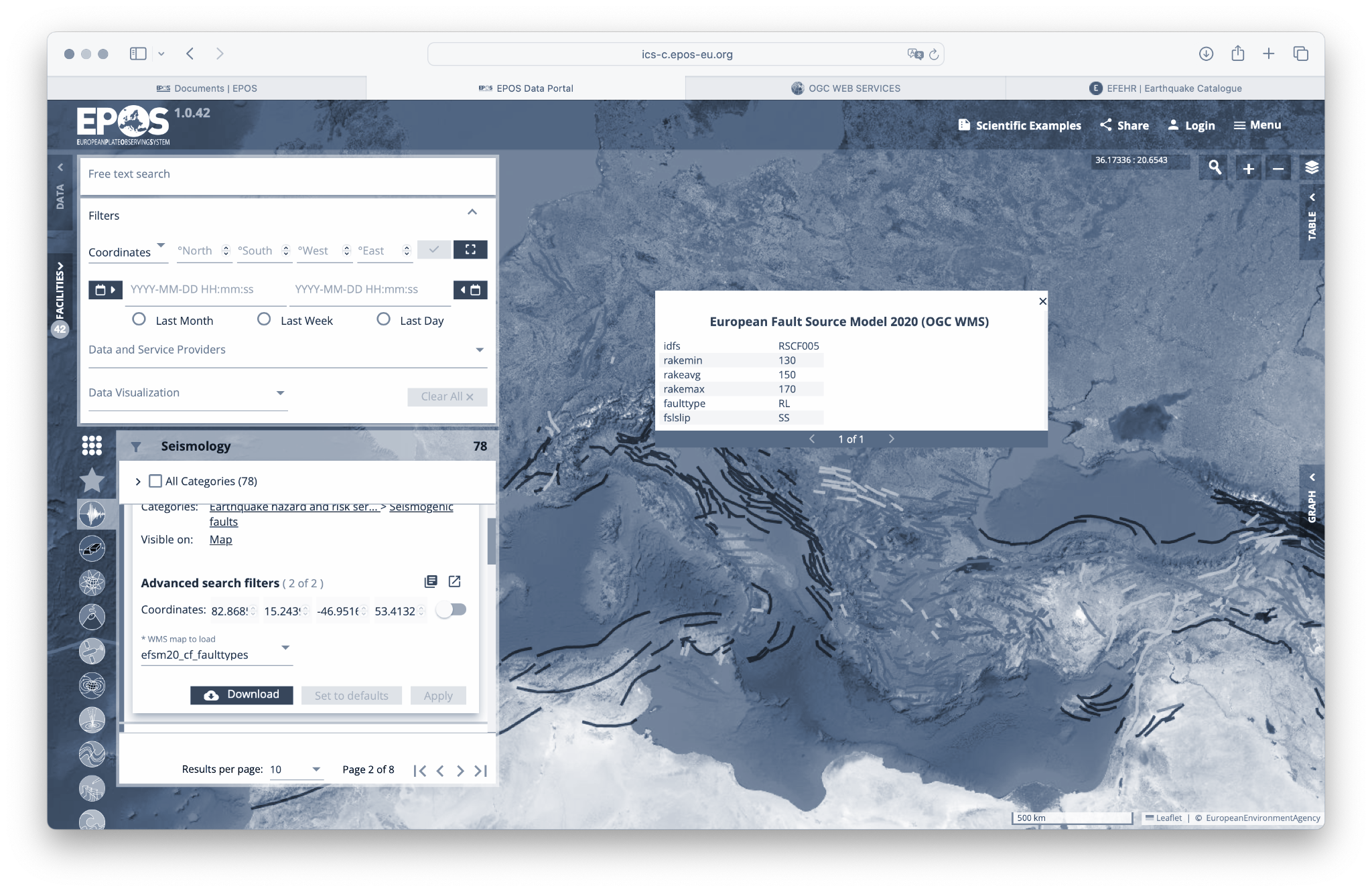 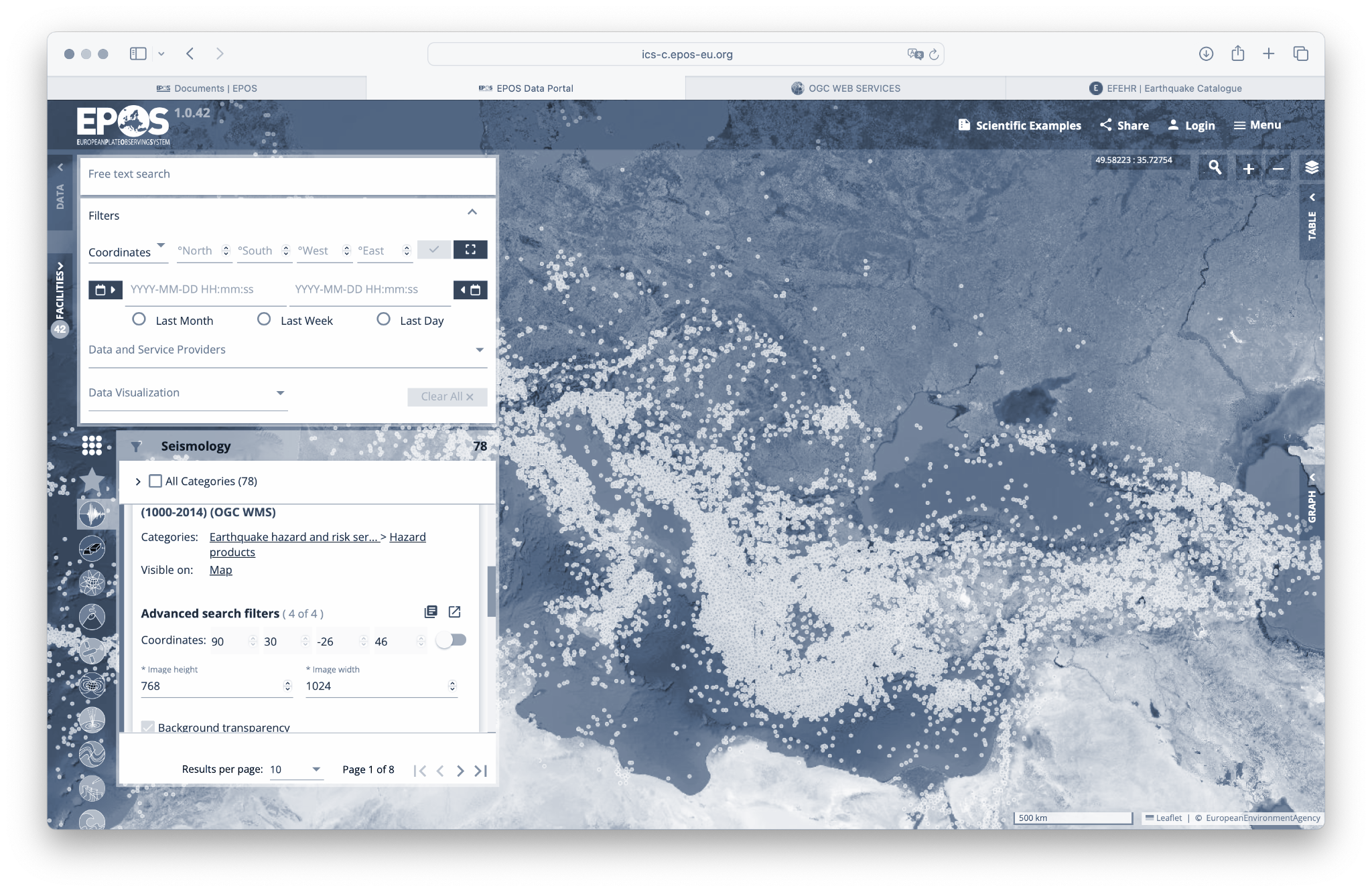 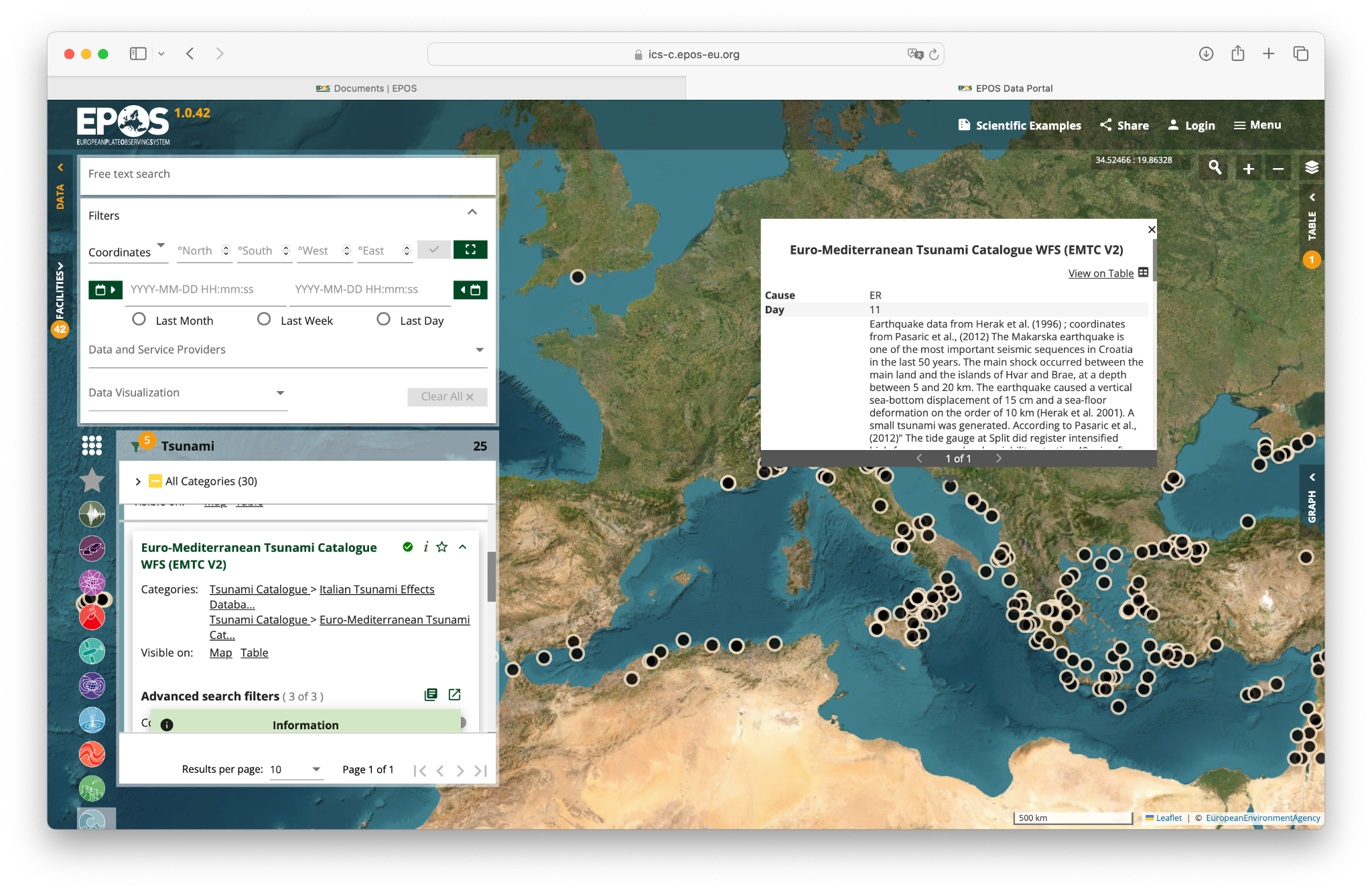 Euro-Mediterranean Tsunami Catalogue
EPOS Services
Tsunami-HySEA 
Numerical tsunami simulations
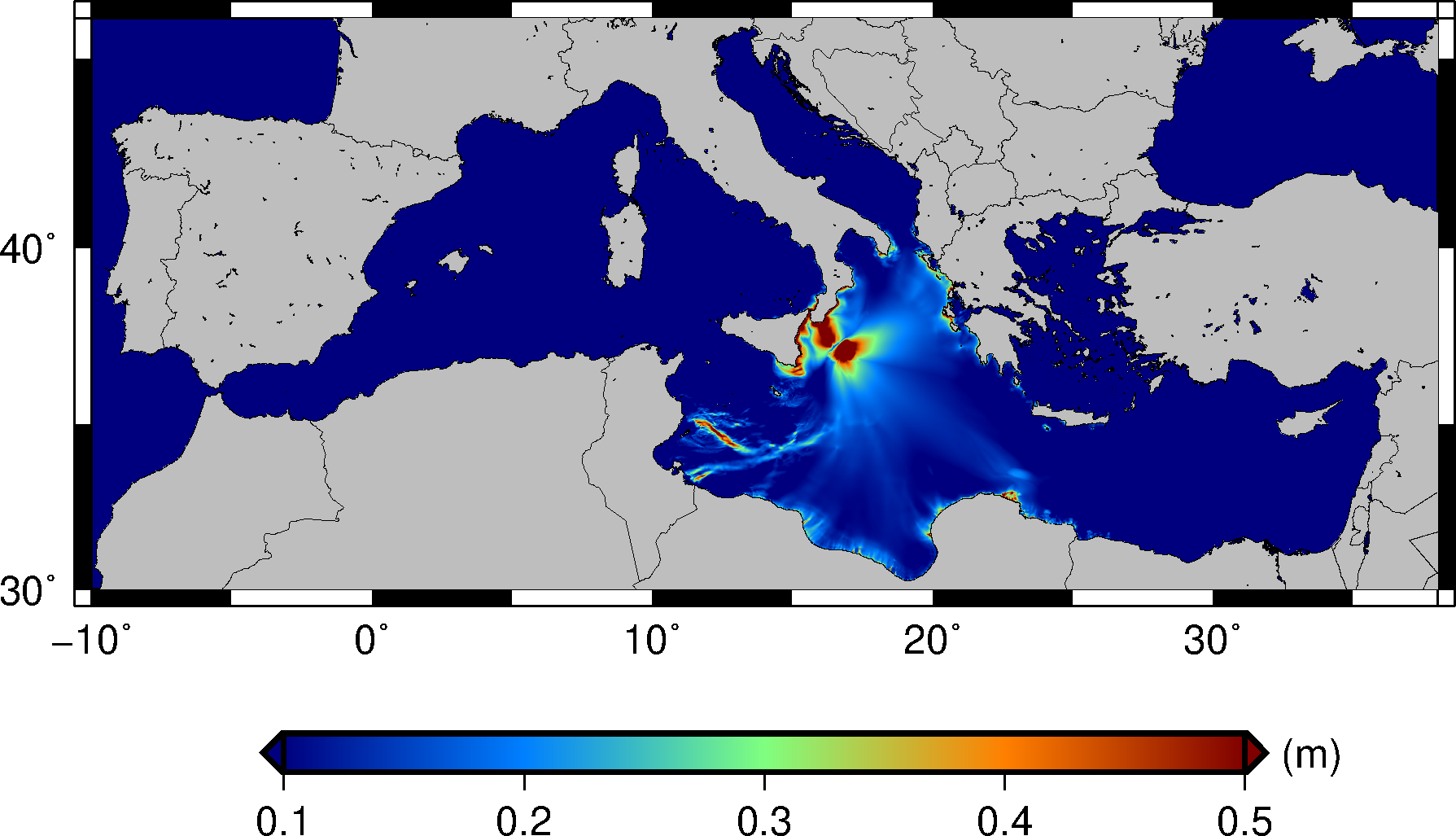 Depth-independent
Depth-dependent
EPOS Services
Distribution from the Thematic Core Service Tsunami in EPOS
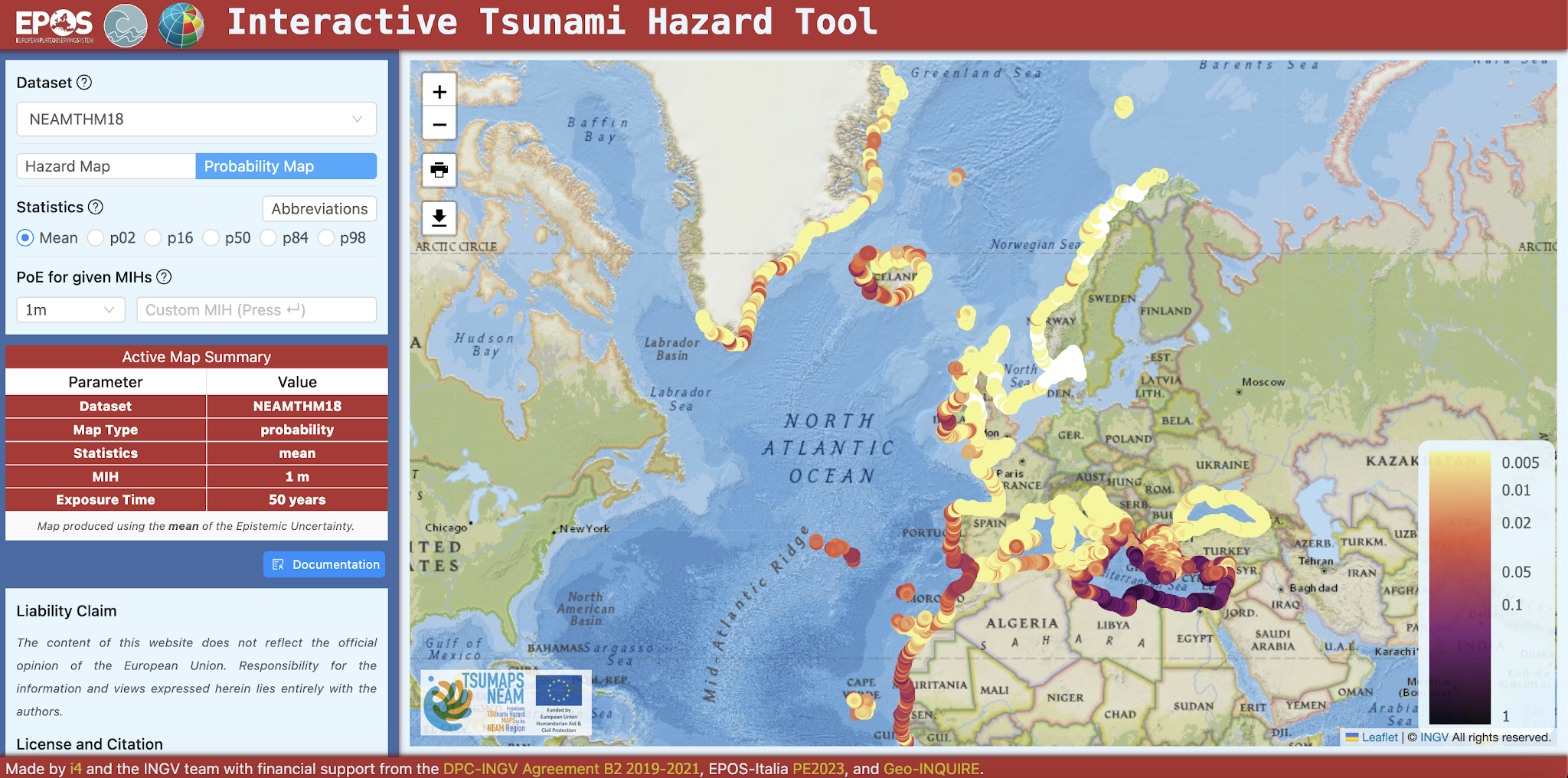 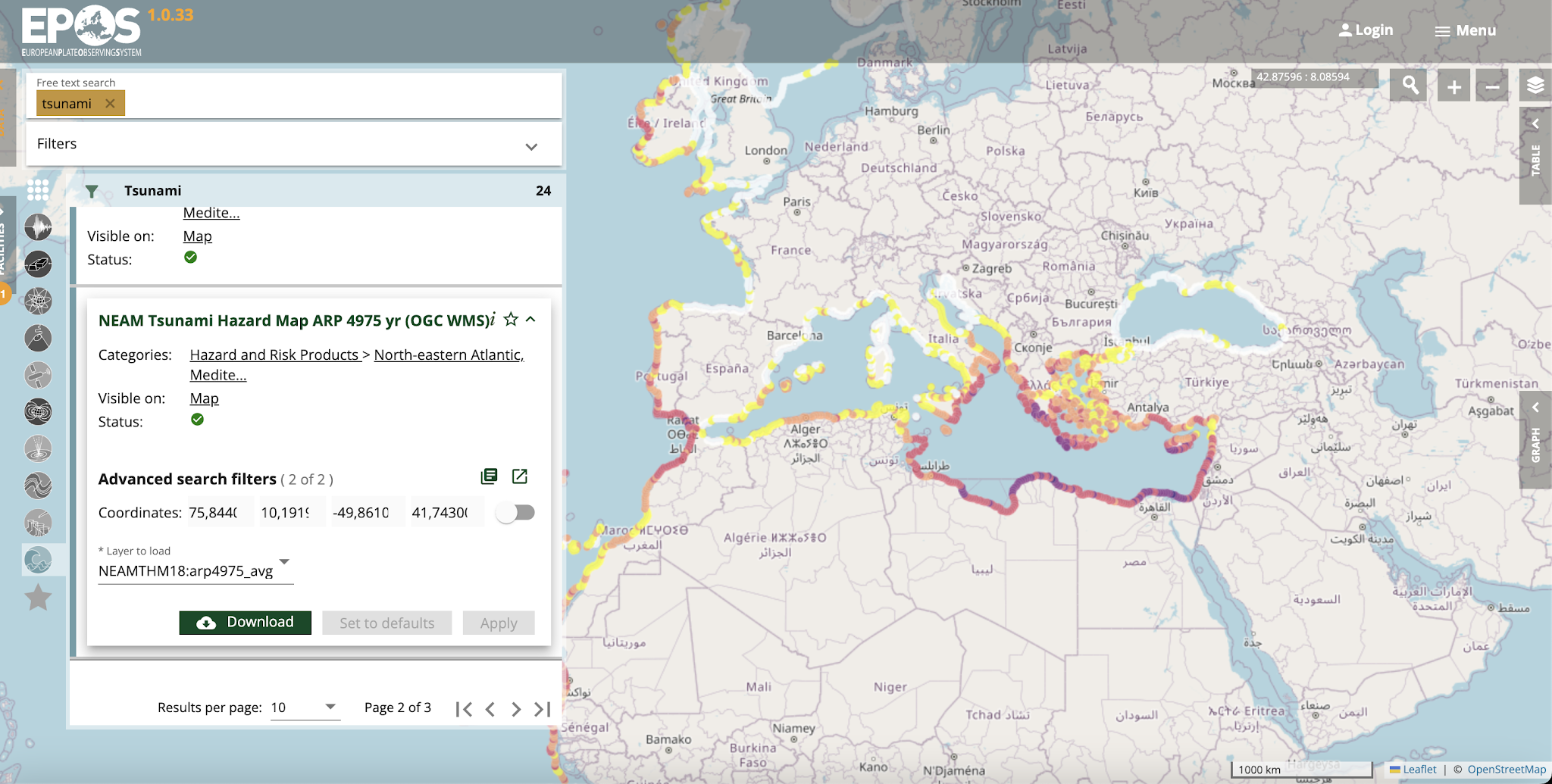 https://www.ics-c.epos-eu.org/
https://hazard.tsunamidata.org/
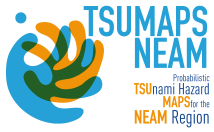 Thank you
hafizebasak.bayraktar@ingv.it